Тест по валеологии
для дошколят
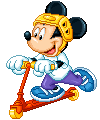 Автор: генслер Наталья Владимировна
Воспитатель КПП Воскресеновской сш
Костанайского района
Валеология – наука о …?
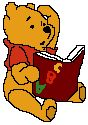 животных
природе
здоровье
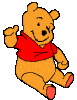 Какой продукт полезный?
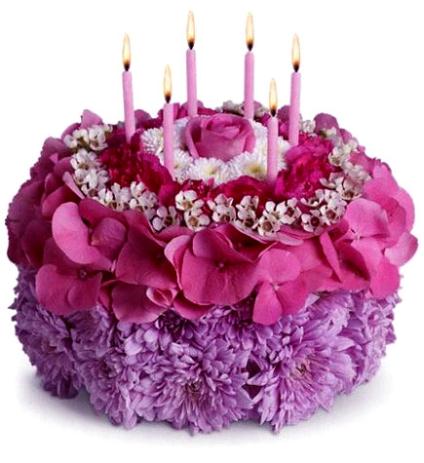 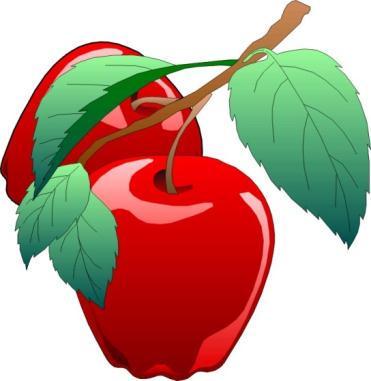 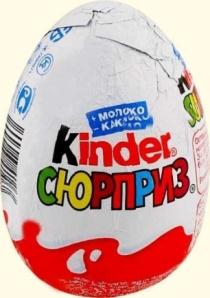 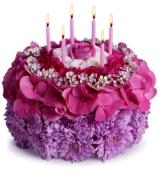 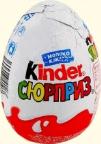 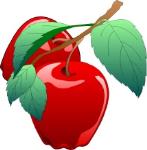 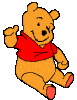 Какой продукт полезный?
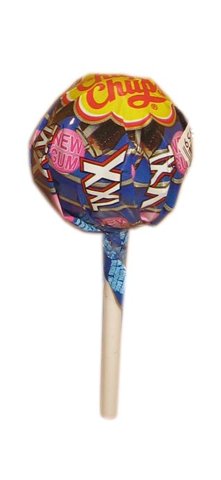 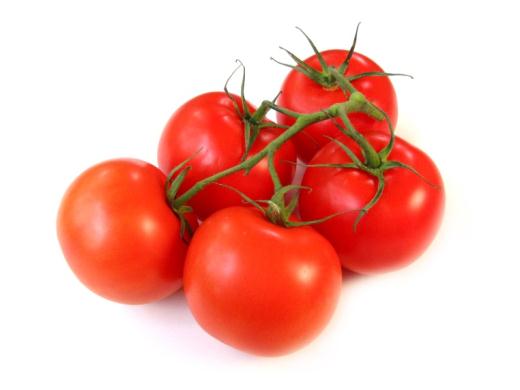 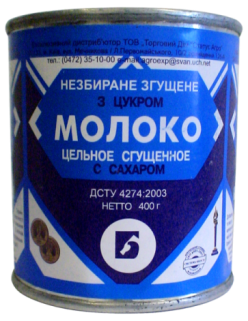 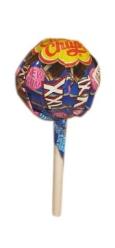 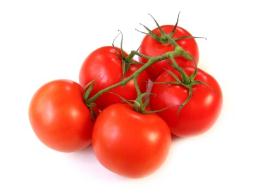 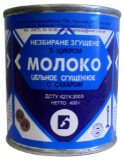 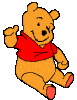 Какой продукт вредный?
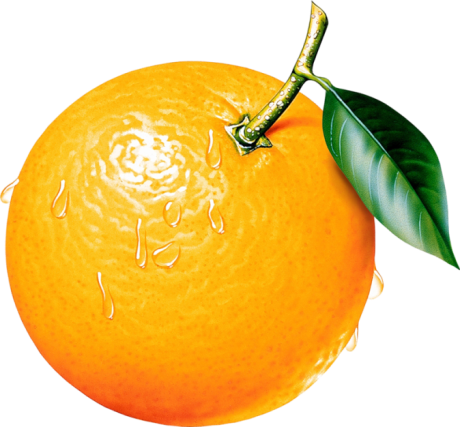 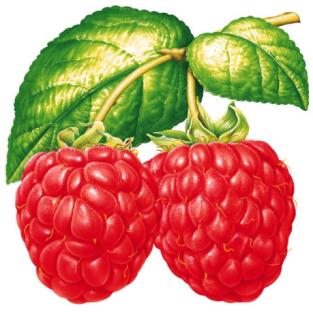 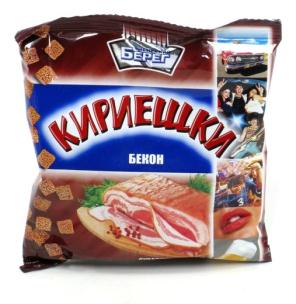 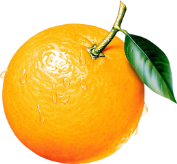 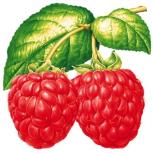 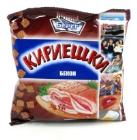 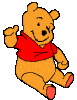 Какой продукт вредный?
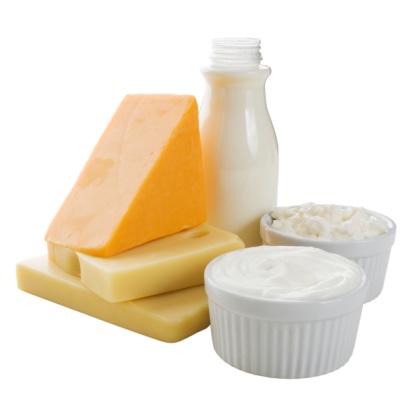 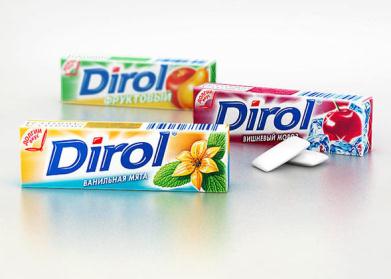 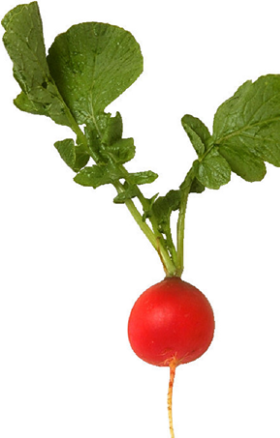 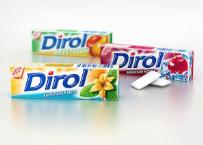 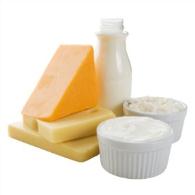 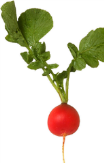 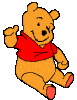 Чтобы иметь красивую 
улыбку нужно…?
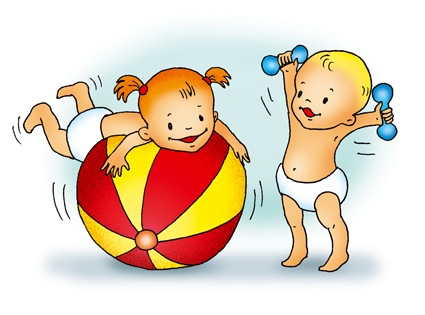 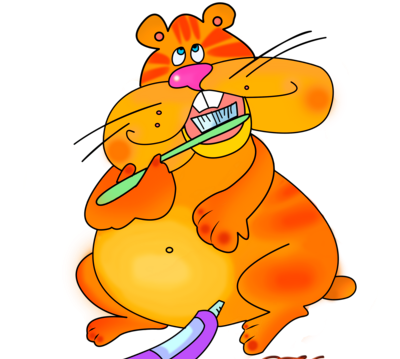 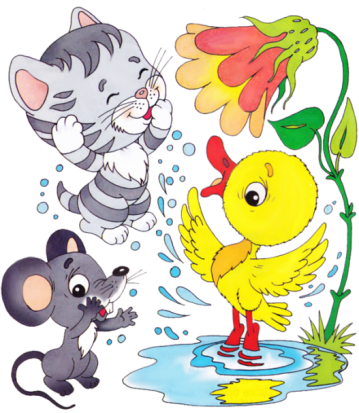 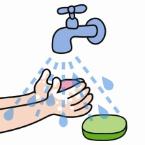 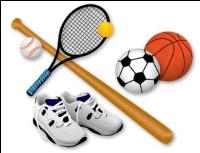 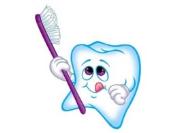 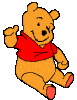 Кариес – болезнь …?
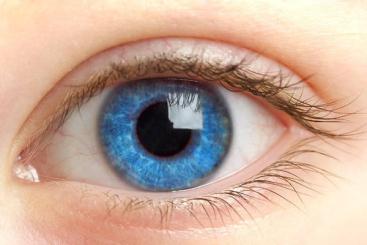 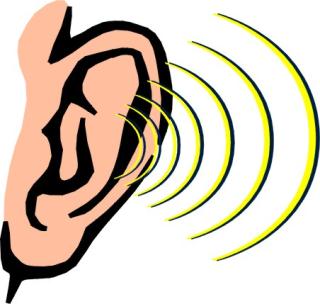 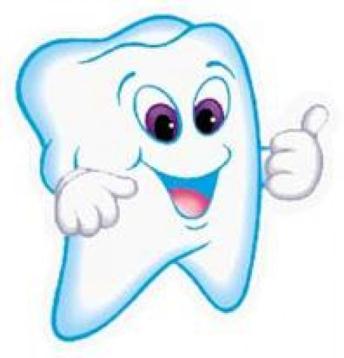 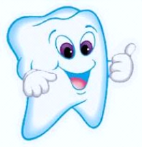 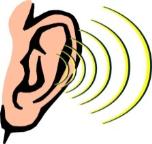 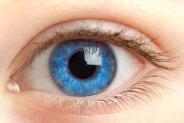 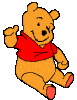 Орган дыхания …
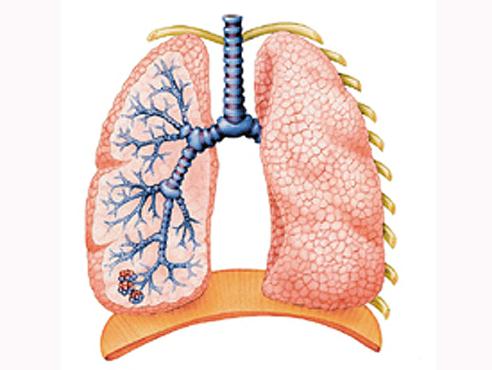 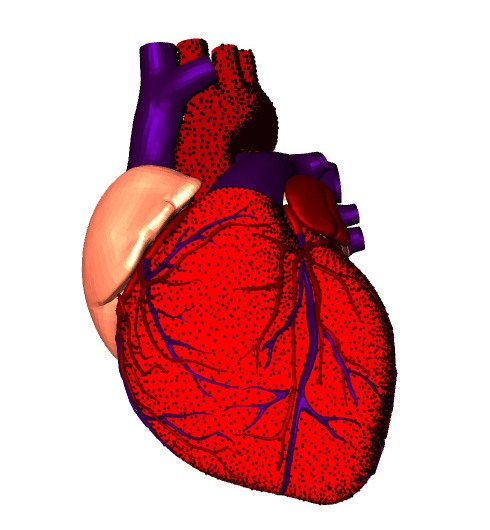 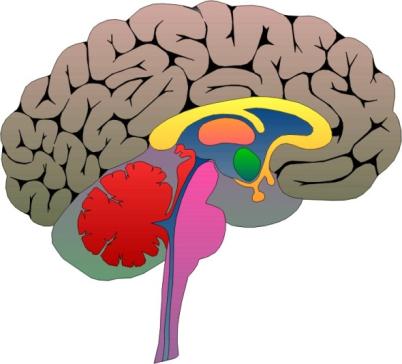 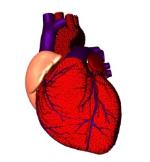 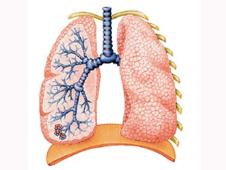 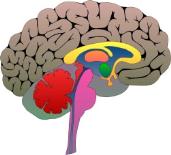 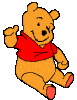 Орган обоняния …
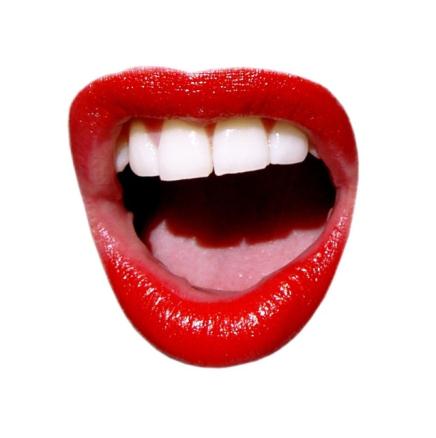 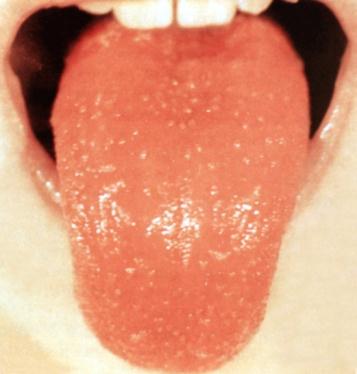 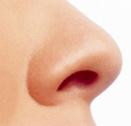 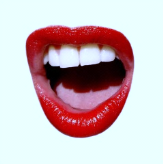 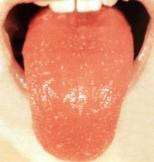 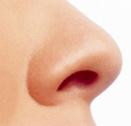 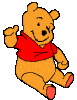 Орган пищеварения…
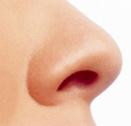 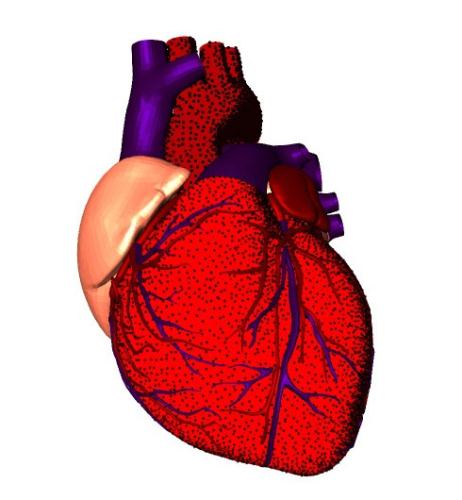 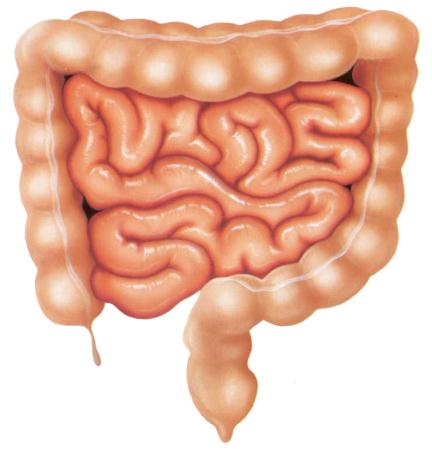 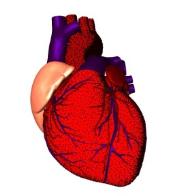 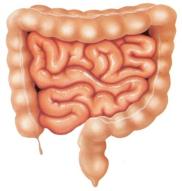 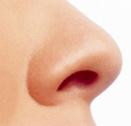 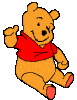 Определяет вкус пищи…
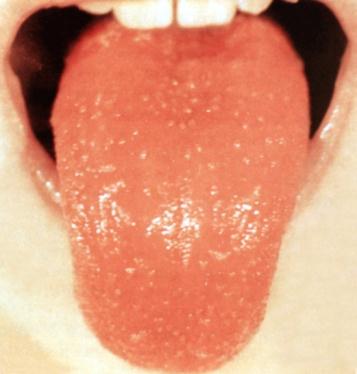 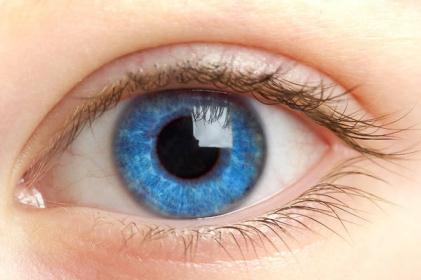 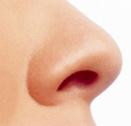 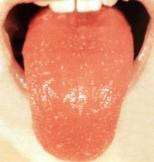 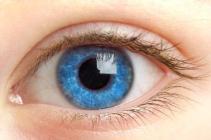 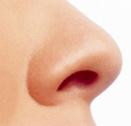 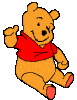 Чтобы быть здоровым надо…
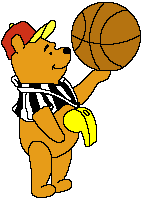 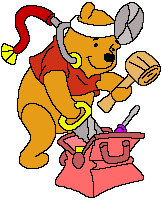 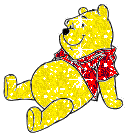 заниматься 
спортом
лечиться
отдыхать
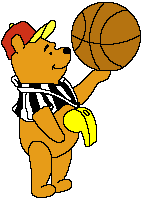 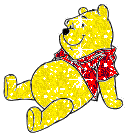 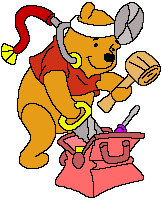 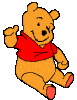 Молодец!!!
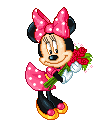 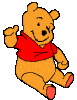